Citizenship
Should protesters ever break the law?

Worksheet

Lesson 5 of 6
Mr D. Henson
‹#›
Deciding on a starting point
What is your initial response to the question - Should the law ever be broken by those taking part in a protest?
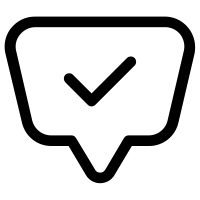 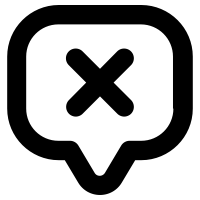 Strongly
disagree
Strongly
agree
Credit: Images from Alice Design via The Noun Project
‹#›
Protesting recap
‹#›
‹#›